Ngày an toàn người bệnh thế giới
SỬ DỤNG THUỐC AN TOÀN 
KHÔNG GÂY HẠI
TTND.PGS.TS. LƯƠNG NGỌC KHUÊ
Cục trưởng Cục Quản lý Khám chữa bệnh
CẢNH BÁO CỦA TỔ CHỨC Y TẾ THẾ GIỚI
Ít nhất 5 người bệnh chết mỗi phút 
do chăm sóc y tế không an toàn
Trong đó: tới 50% nguyên nhân là phòng tránh được
Sự cố y khoa do chăm sóc không an toàn là 1 trong 10 nguyên nhân gây tử vong và tổn thương hàng đầu trên thế giới
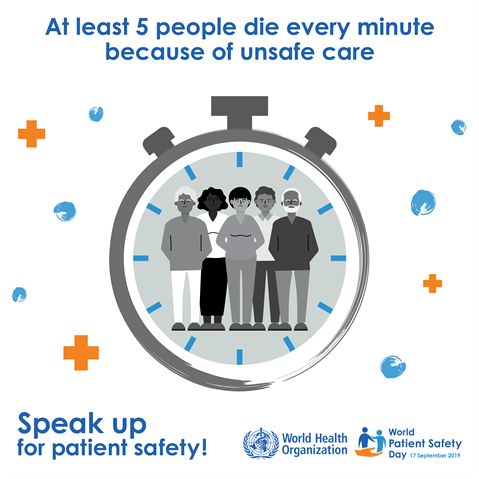 Có tới 14,3% chi phí tại BV là để điều trị hậu quả các sự cố y khoa gây ra
CẢNH BÁO CỦA TỔ CHỨC Y TẾ THẾ GIỚI
Đầu tư cho an toàn người bệnh mang lại lợi ích tài chính đáng kể
Cứ 10 người bệnh, có tới 4 người bị tổn hại trong chăm sóc sức khỏe ban đầu và điều trị ngoại trú
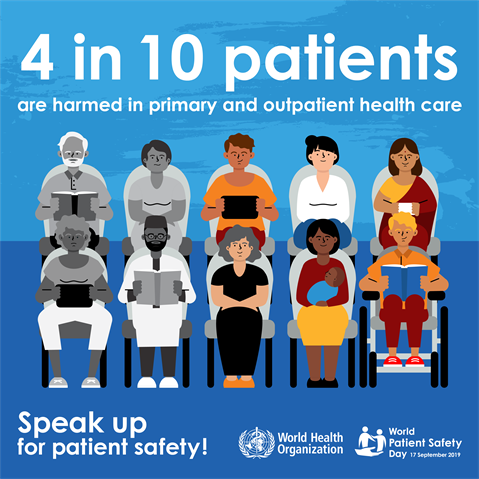 Sự cố y khoa và hành nghề y khoa không an toàn gây tổn hại cho hàng triệu người bệnh và tốn kém hàng tỷ dô la Mỹ mỗi năm
SỰ CỐ LIÊN QUAN ĐẾN THUỐC
12% tổng số người bệnh gặp sự cố từ kê đơn, tỷ lệ này tăng là 38% ở những người bệnh từ 75 tuổi trở lên
6-7% người bệnh nội trú gặp sự có liên quan đến thuốc
30% người bệnh gặp sự cố khi dùng từ 5 loại thuốc trở lên
Tỷ lệ đơn thuốc có sai sót kê đơn: 5%(UK), 20% (Arab Saudi), 58% (Mexico), trong đó kê đơn sai liều lượng chiếm 27,6%
PHẢN ỨNG CÓ HẠI CỦA THUỐC
Tại Mỹ, 1/3 số người trên 18 tuổi dùng từ 5 loại thuốc trở lên
Mỗi năm ADR gặp ở gần 700.000 lượt khám tại khoa cấp cứu và 100.000 lượt người bệnh nội trú (khoảng 5% tổng số người bệnh nội trú
Triển khai báo cáo SCYK theo Thông tư 43/2018/TT-BYT
Từ 2019 đến tháng 8/2022:35% bệnh viện trên toàn quốc triển khai báo cáo sự cố60% bệnh viện tuyến trung ương (cao nhất trong các tuyến)
Tỷ lệ % theo phân loại sự cố được báo cáo
1/3 số lượng sự cố được báo cáo là near-miss  (ngăn chặn được, chưa xảy ra)
Sự cố y khoa liên quan đến công tác dược lâm sàng
Sự cố gặp nhiều nhất là nhầm liều: 20% tổng số sự cố về thuốc (BV tuyến trung ương), 18,5% (BV tỉnh/TP)
Riêng BV tuyến quận huyện, sự cố gặp nhiều nhất (23,7%) là nhầm thuốc, thứ 2 là nhầm liều (10%)
Văn bản quy định, hướng dẫn về công tác dược đã ban hành
1. Nghị định số 131/2020/NĐ-CP quy định về tổ chức, hoạt động dược lâm sàng của cơ sở khám bệnh, chữa bệnh
2. Quyết định số 3809/QĐ-BYT ngày 27/8/2019 ban hành Hướng dẫn thực hành dược lâm sàng cho Dược sỹ trong một số bệnh không lây nhiễm
3. Quyết định số 3547/QĐ-BYT ngày 22/7/2021 ban hành Mẫu phiếu phân tích sử dụng thuốc. 
4. Quyết định số 5948/QĐ-BYT ngày 30/12/2021 ban hành Danh mục tương tác thuốc chống chỉ định trong thực hành lâm sàng tại các cơ sở khám bệnh, chữa bệnh. 
5. Quyết định số 29/QĐ-BYT ngày 05/01/2022 ban hành Hướng dẫn giám sát phản ứng có hại của thuốc (ADR) tại các cơ sở khám bệnh, chữa bệnh.
ĐỐI VỚI NHÂN VIÊN Y TẾ
(Thông tư 52/2017/TT-BYT)
Bác sĩ khi kê đơn thuốc, cần kê đúng thuốc, đúng người, đúng bệnh
Chỉ được kê đơn thuốc sau khi đã có kết quả khám bệnh, chẩn đoán bệnh.
Kê đơn thuốc phù hợp với chẩn đoán bệnh và mức độ bệnh.
Việc kê đơn thuốc phải đạt được mục tiêu an toàn, hợp lý và hiệu quả. Ưu tiên kê đơn thuốc dạng đơn chất hoặc thuốc generic
Việc kê đơn thuốc phải phù hợp với một trong các tài liệu hướng dẫn
Điều dưỡng khi thực hiện thuốc, cần đảm bảo 5 đúng
        Đúng người bệnh           Đúng thuốc                 Đúng liều             Đúng đường dùng               Đúng thời gian
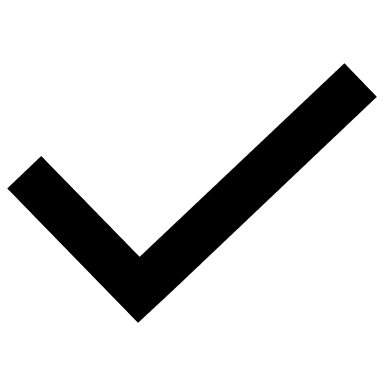 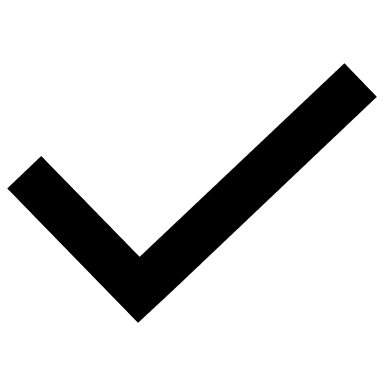 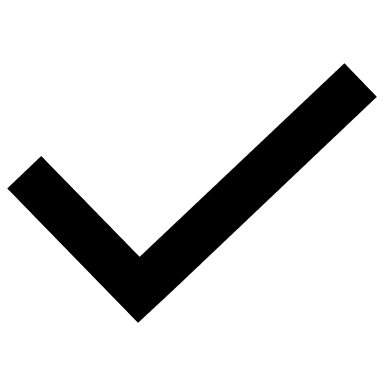 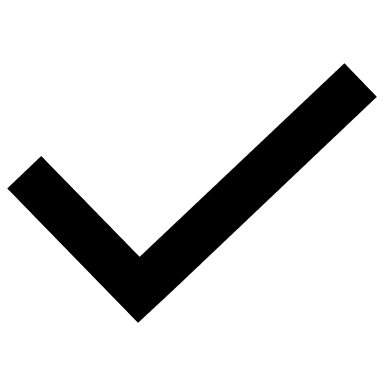 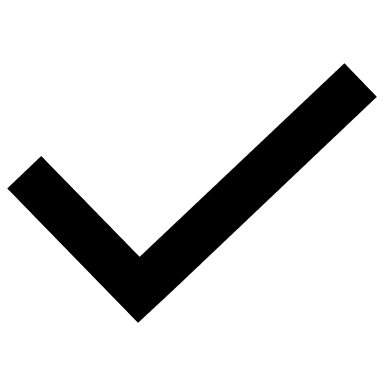 Xây dựng hướng dẫn QG theo 6 mục tiêu toàn cầu về ATNB
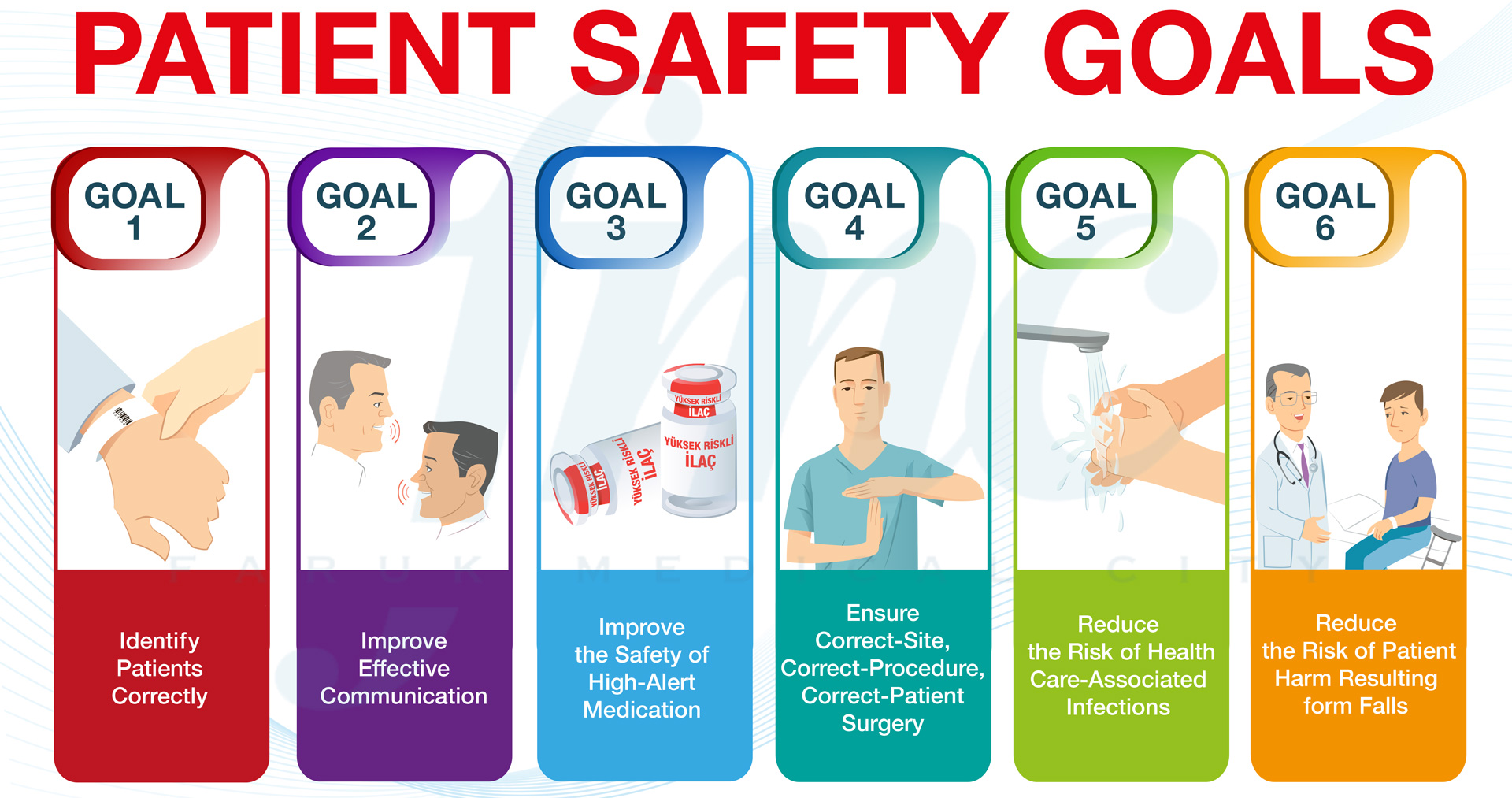 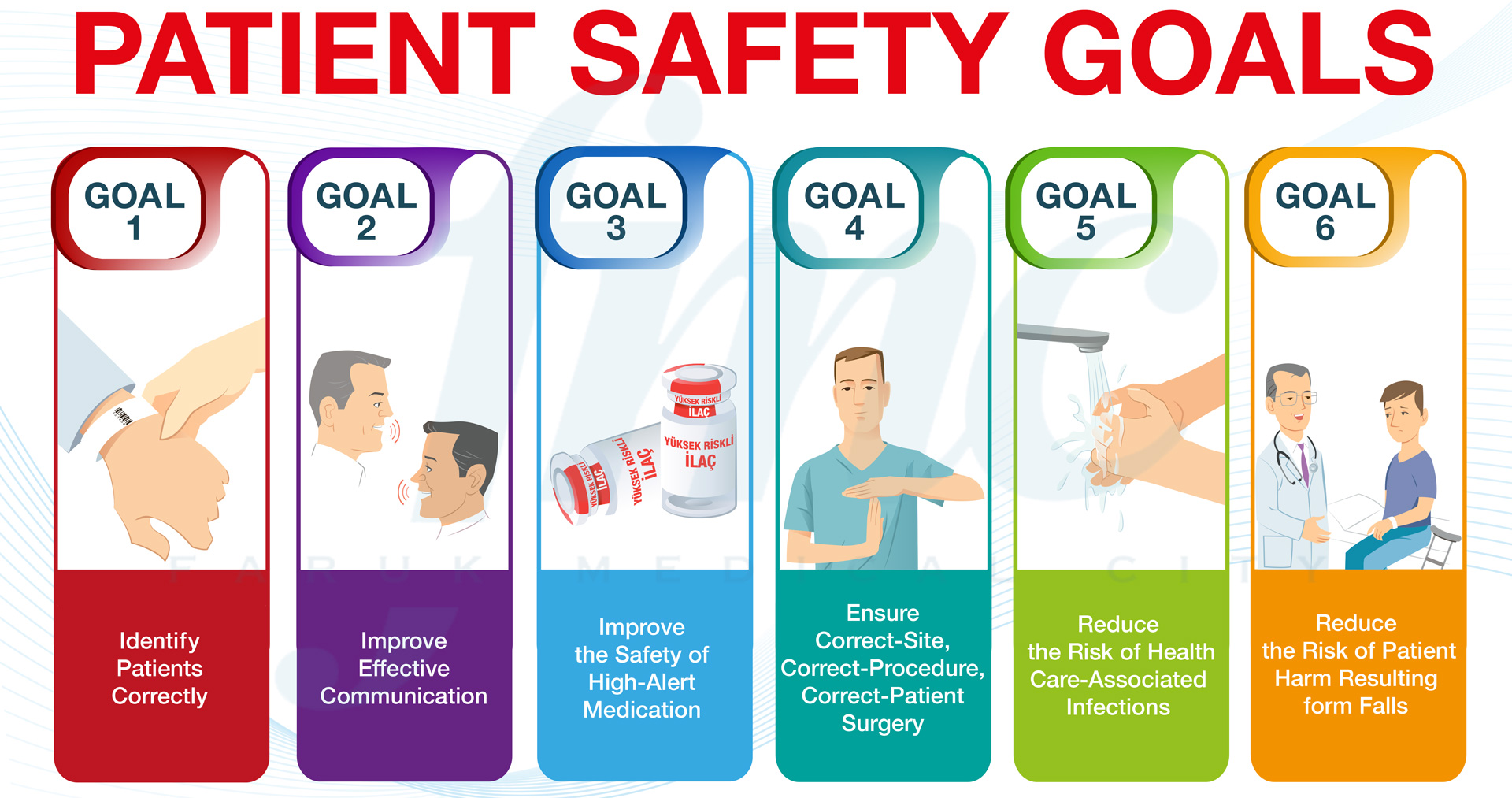 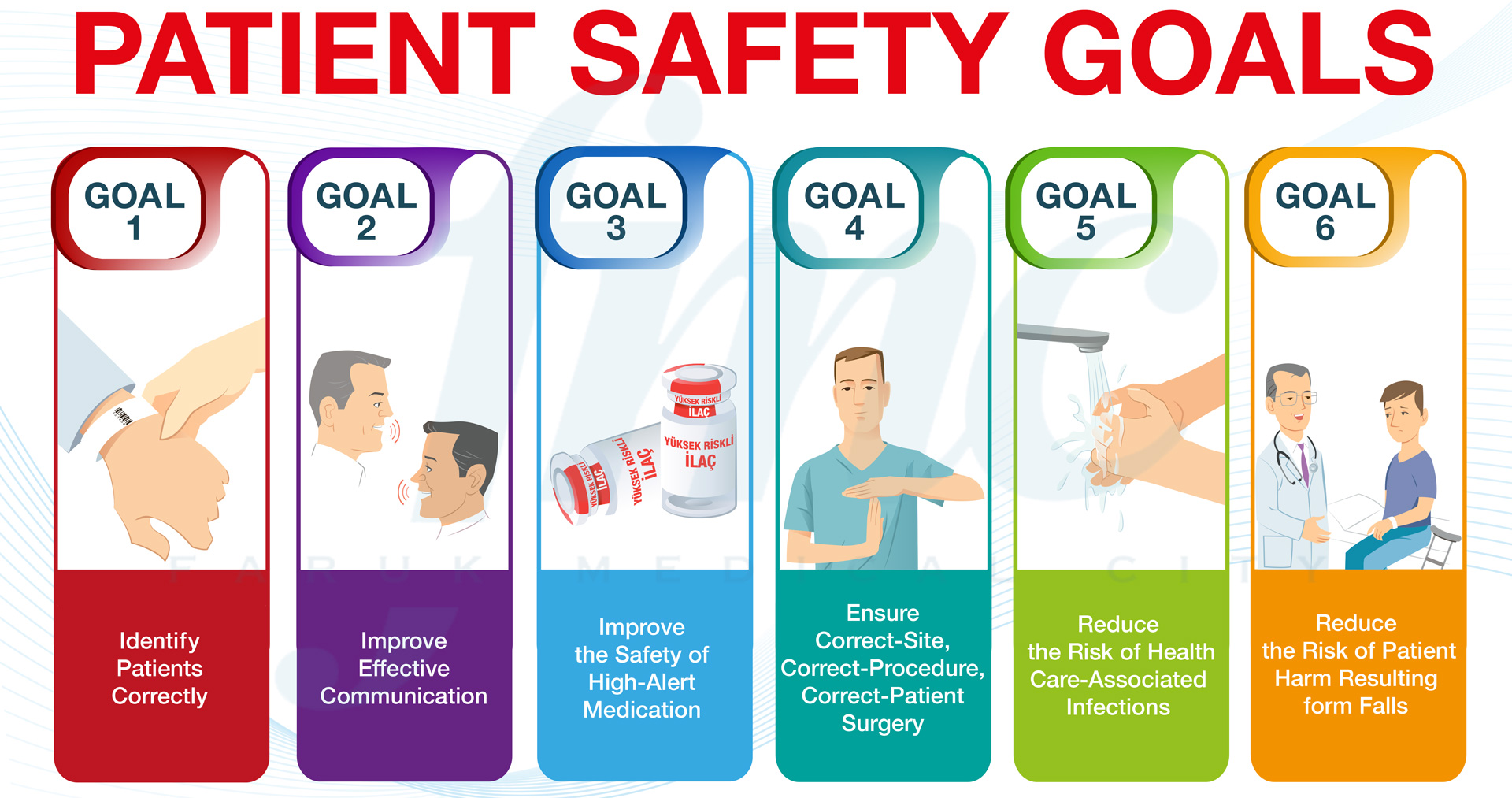 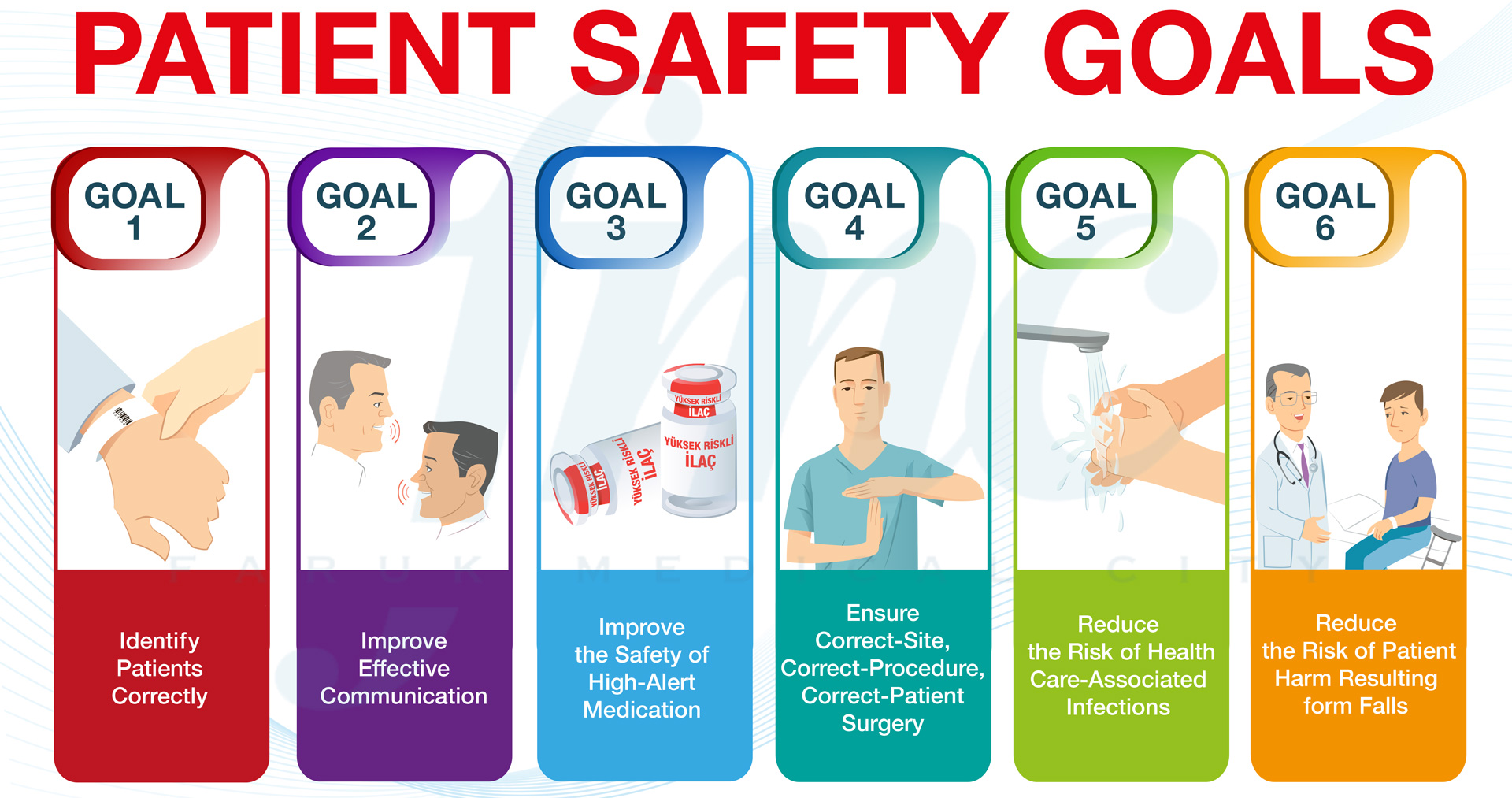 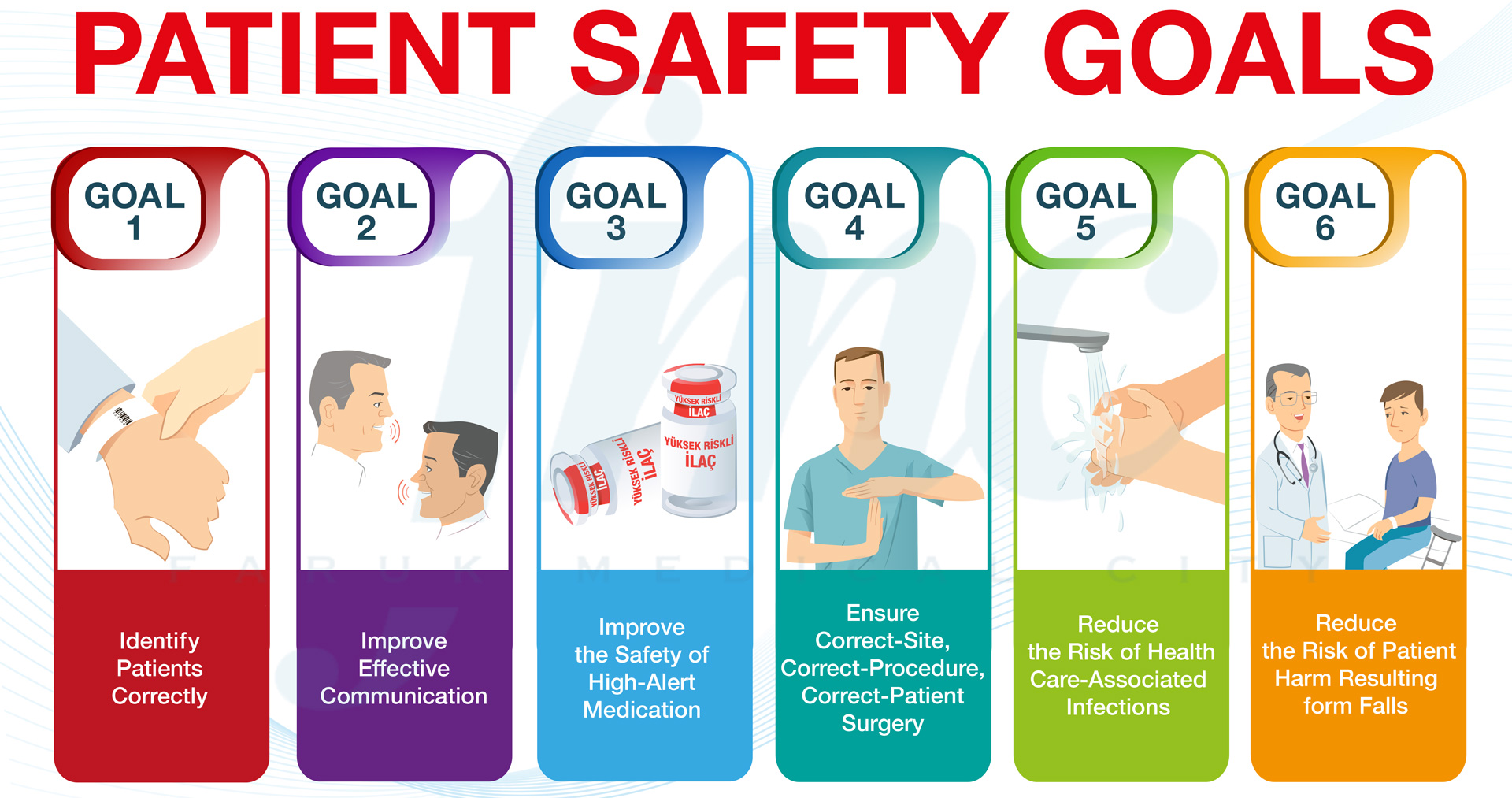 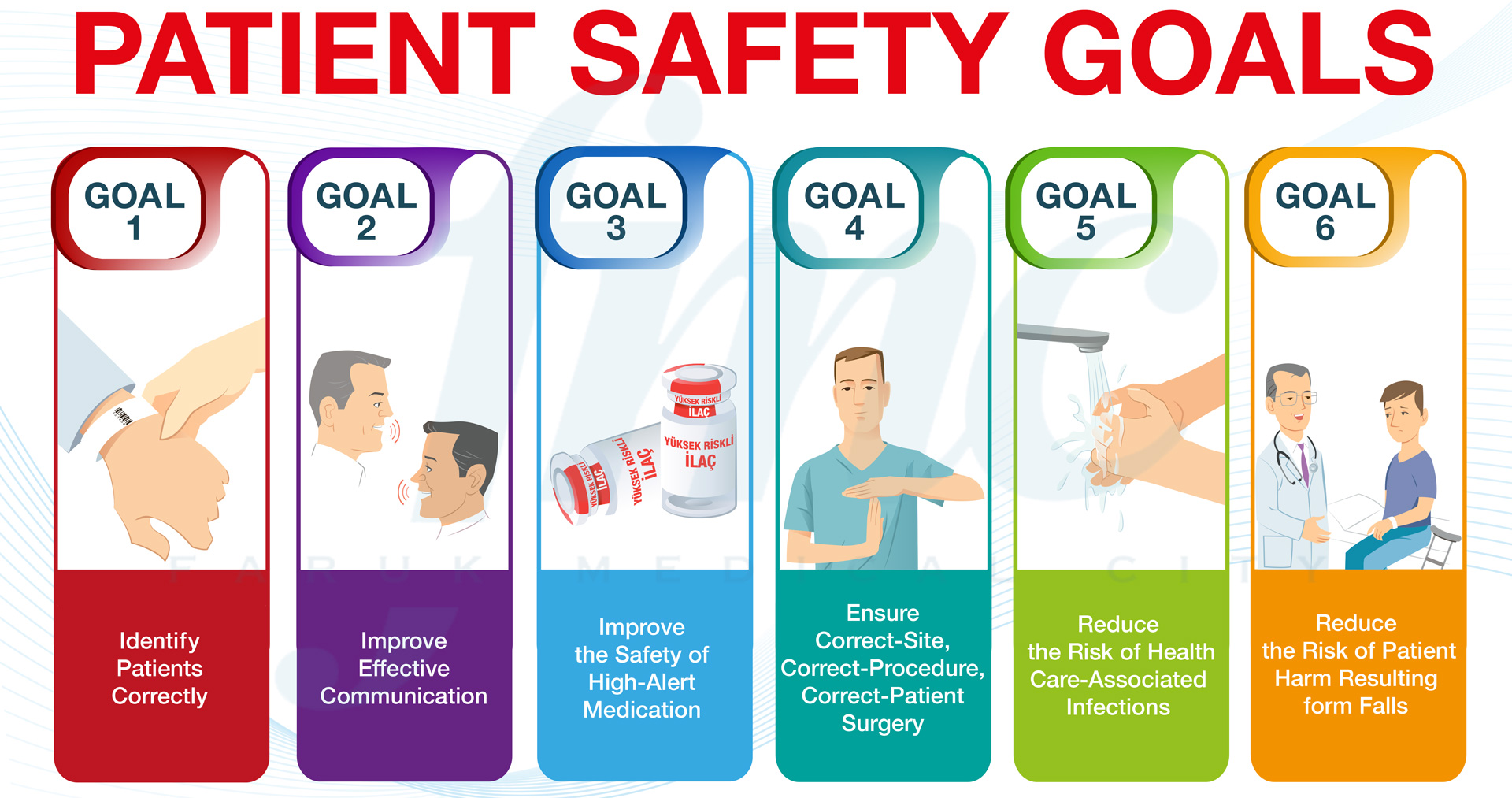 An toàn sử dụng thuốc
Giảm nguy cơ và hậu quả do ngã
Giảm nguy cơ nhiễm khuẩn BV
Xác định chính xác người bệnh
Giao tiếp hiệu quả
Phẫu thuật đúng vị trí, ph.pháp và đúng NB
[Speaker Notes: Glycerin (Nhuận tràng) và Glyceryl trinitrate (thuốc dãn mạch trị đau thắt ngực)]
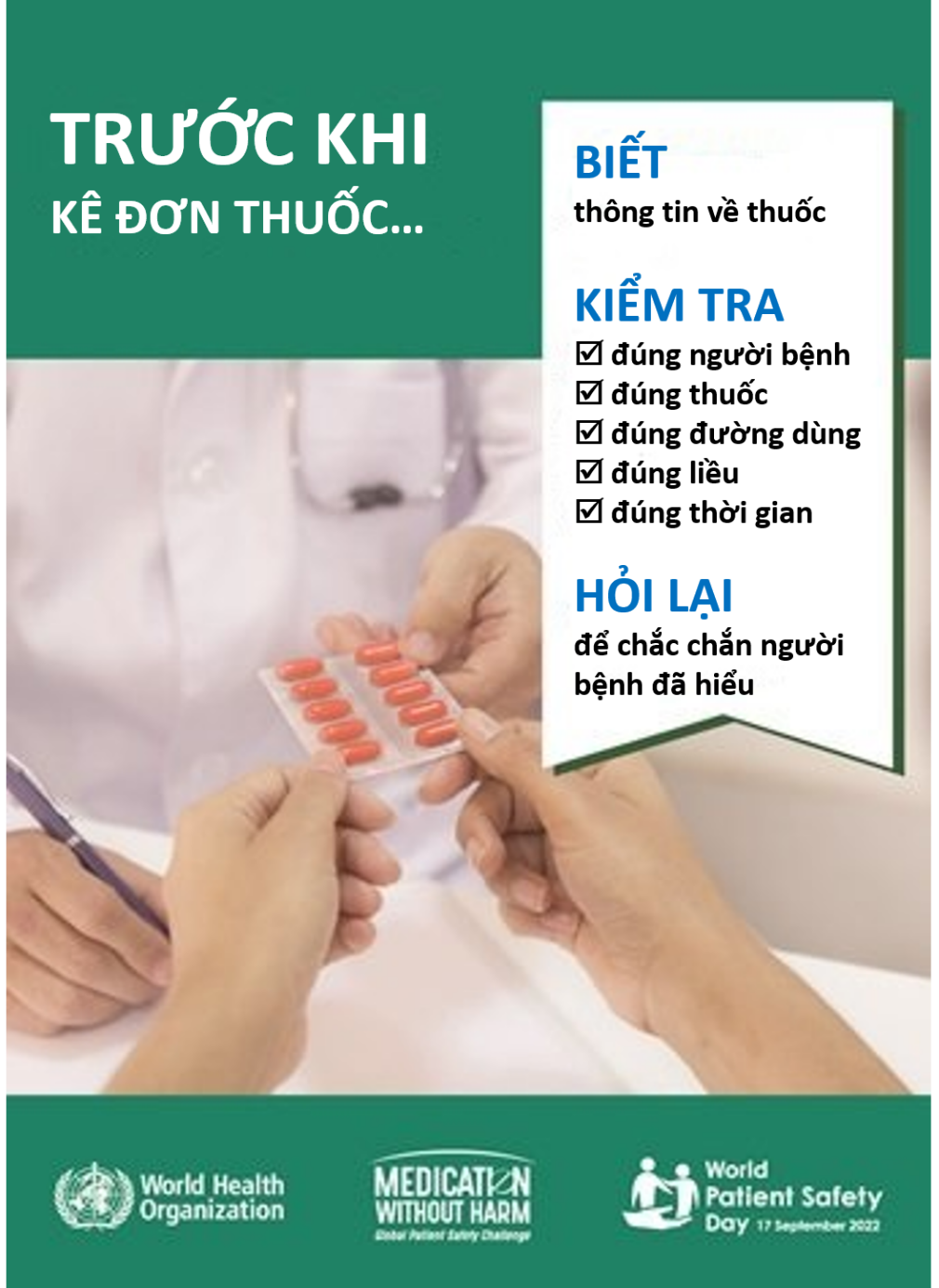 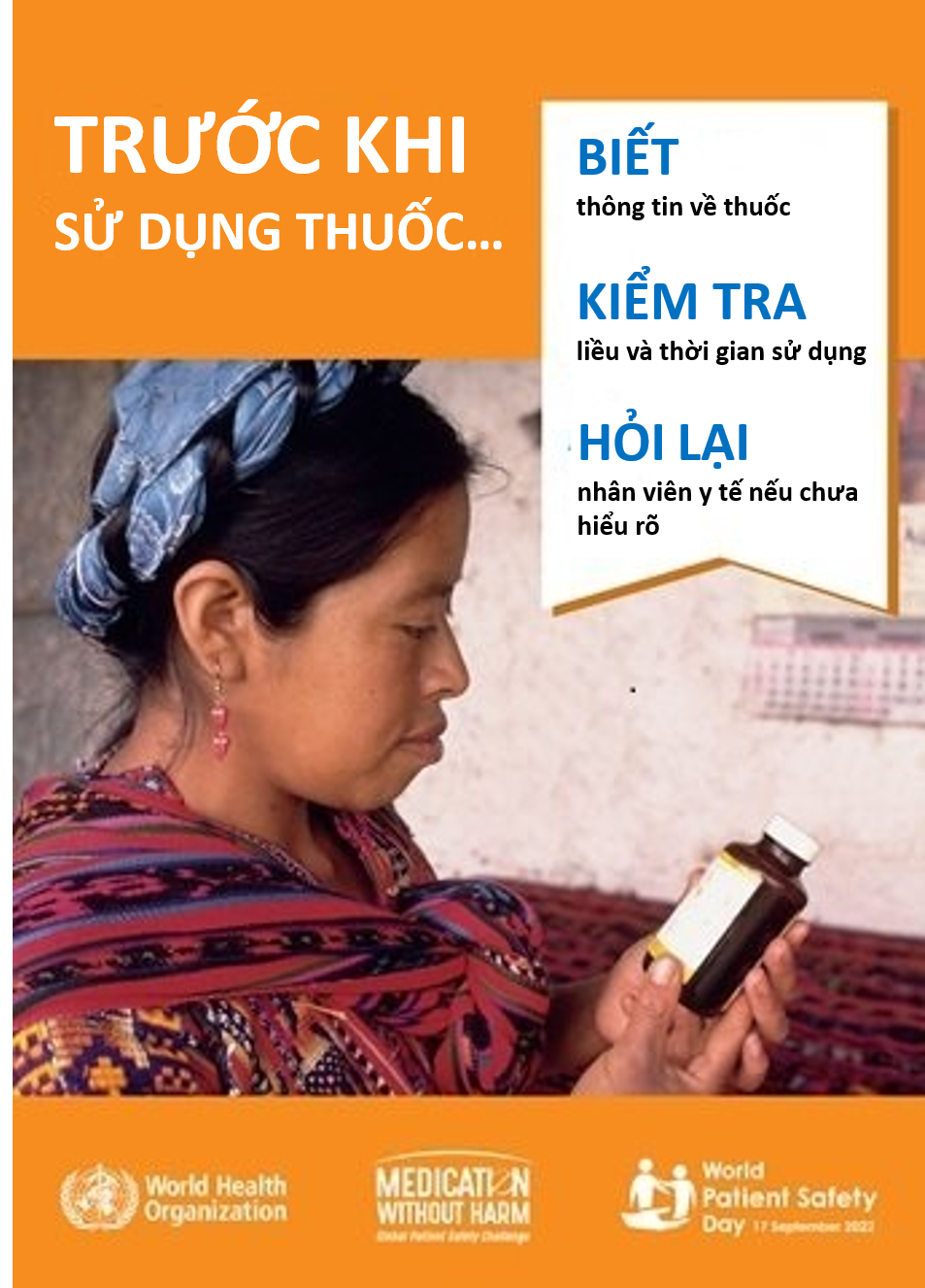 Người bệnh và người chăm sóc cần:
Nhân viên y tế cần:
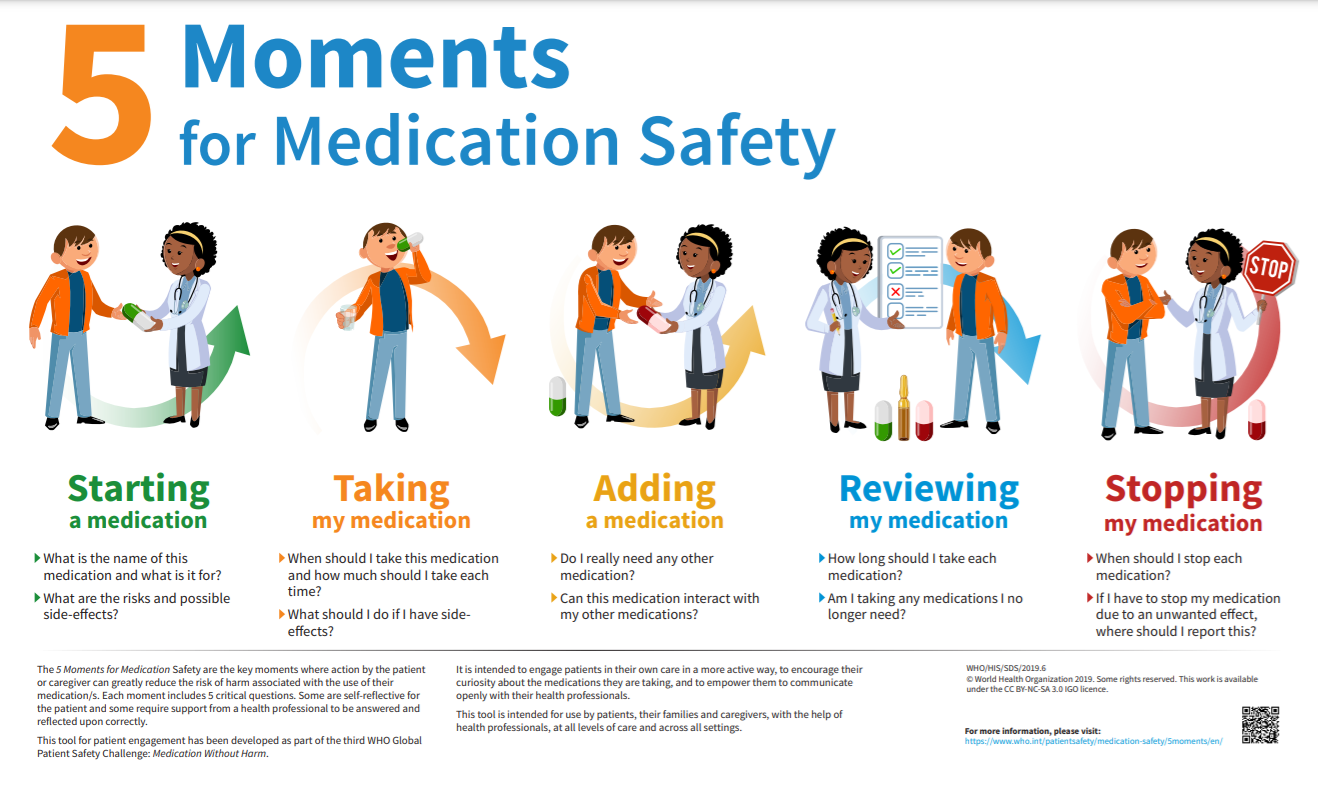 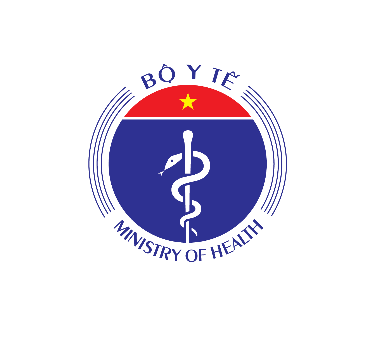 THỜI ĐIỂM 
AN TOÀN SỬ DỤNG THUỐC
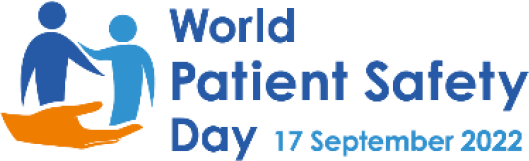 Đánh giá hiệu quả sử dụng thuốc
Sử dụng thuốc
Dừng 
sử dụng thuốc
Kê đơn thuốc
Bổ sung thuốc
Bác sĩ cần kiểm tra:
Tên thuốc
Tác dụng của thuốc
Phản ứng có hại của thuốc
Người bệnh cần hiểu rõ:
Thời điểm dùng
Liều lượng mỗi lần dùng
Cách xử lý phản ứng có hại của thuốc
Người bệnh cần hỏi bác sĩ: 
Thời điểm dừng
Dừng thuốc do phản ứng có hại thì cần báo với ai
Người bệnh cần hỏi bác sĩ: 
Sử dụng thuốc trong bao lâu
Có thuốc nào không cần 
sử dụng
Bác sĩ cần xác định:
Có cần kê thêm thuốc
Có phản ứng tương tác với thuốc khác
Cải thiện trao đổi thông tin giữa nhân viên y tế và người bệnh 
Giảm nguy cơ gây ra sự cố liên quan đến việc sử dụng thuốc
GIÚP
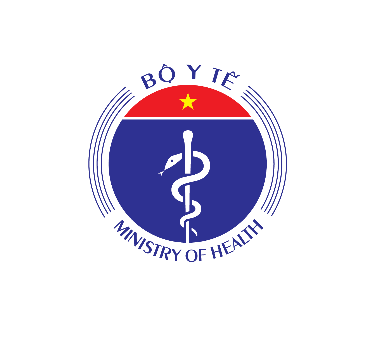 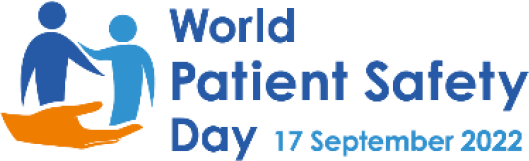 1. Khi kê đơn thuốc/
Khi bắt đầu sử dụng thuốc
Thuốc này tên là gì và dùng để làm gì?
 Những nguy cơ và tác dụng phụ có thể xảy ra?
 Có cách nào khác để điều trị bệnh của tôi không?
 Tôi đã nói với nhân viên y tế về dị ứng và tình trạng 
bệnh của tôi chưa?
  Tôi nên bảo quản thuốc này như thế nào?
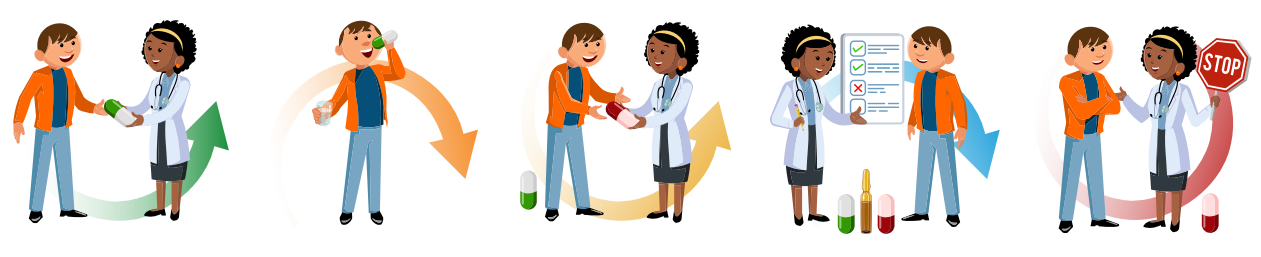 5  THỜI ĐIỂM AN TOÀN SỬ DỤNG THUỐC
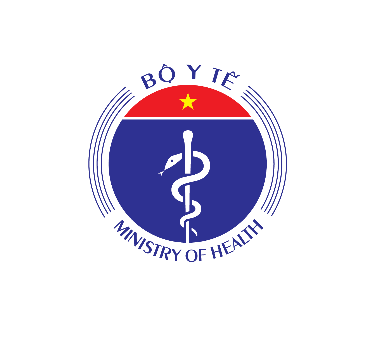 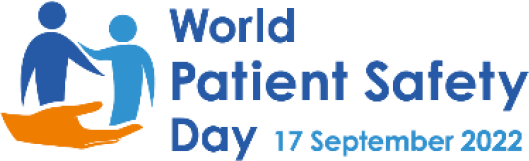 2. Khi sử dụng thuốc
Khi nào nên dùng thuốc này 
 Nên dùng bao nhiêu mỗi lần?
 Đường dùng thuốc như thế nào?
 Có vấn đề gì liên quan đến thức ăn và đồ uống trong khi uống thuốc này không?
 Tôi nên làm gì nếu quên dùng một liều thuốc này?
 Tôi nên làm gì nếu tôi gặp tác dụng phụ?
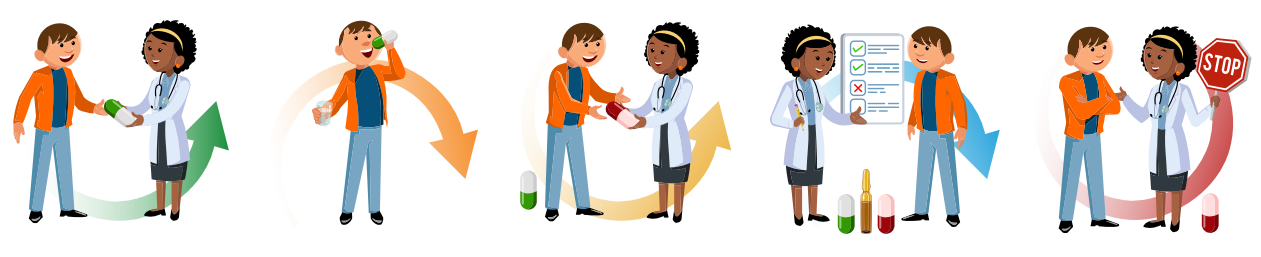 5  THỜI ĐIỂM AN TOÀN SỬ DỤNG THUỐC
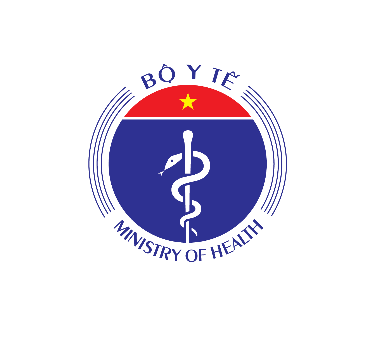 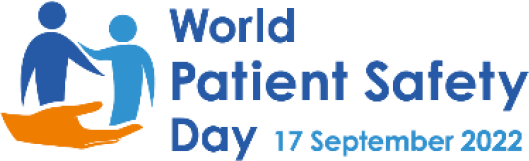 3. Khi bổ sung thuốc mới
Tôi có thực sự cần thuốc khác không?
 Tôi có nói với nhân viên y tế về các loại thuốc mà tôi đang dùng?
 Thuốc này có tương tác với các thuốc khác không?
 Tôi nên làm gì nếu nghi ngờ có tương tác thuốc?
 Tôi có thể quản lý việc dùng nhiều thuốc một cách chính xác không?
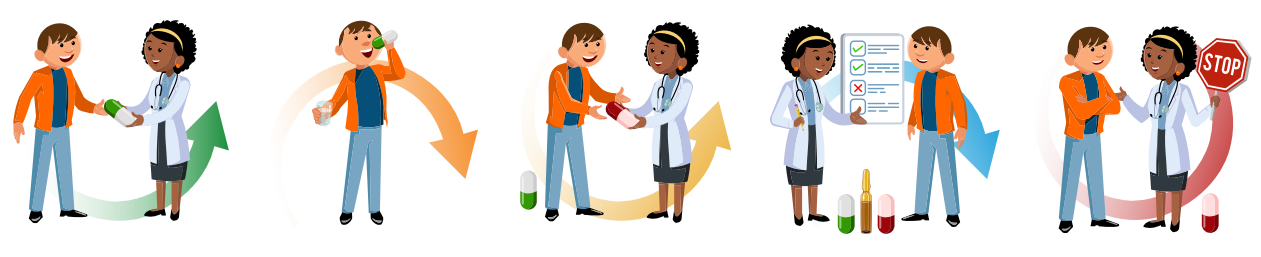 5  THỜI ĐIỂM AN TOÀN SỬ DỤNG THUỐC
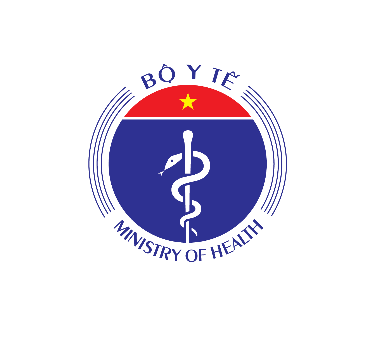 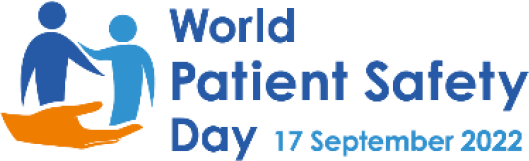 4. Khi kiểm tra thuốc/ 
đánh giá hiệu quả sử dụng thuốc
Tôi có cần giữ danh sách tất cả các loại thuốc của mình?
 Tôi nên dùng mỗi loại thuốc trong bao lâu?
 Tôi có đang dùng thuốc mà tôi không cần?
 Bác sĩ có thường xuyên kiểm tra những thuốc của tôi?
 Bao lâu thì thuốc của tôi nên được kiểm tra?
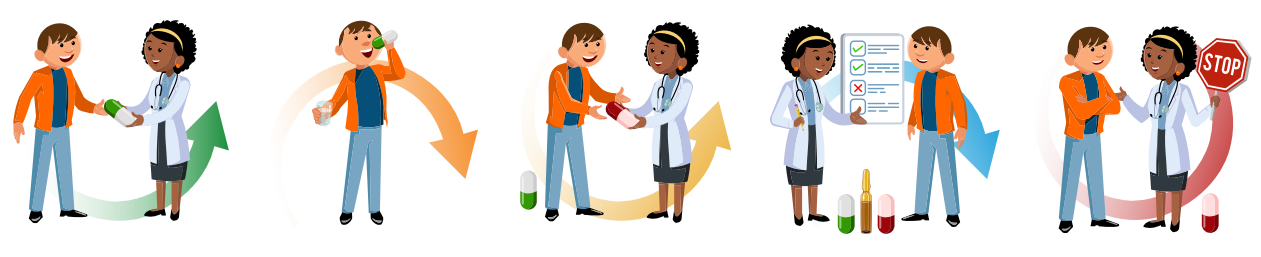 5  THỜI ĐIỂM AN TOÀN SỬ DỤNG THUỐC
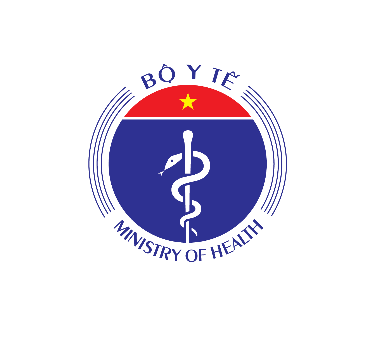 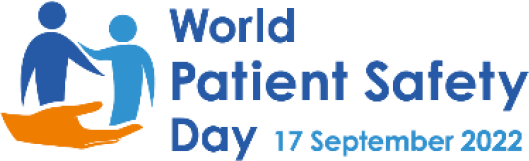 5. Ngừng sử dụng thuốc
Khi nào tôi nên ngừng sử dụng mỗi loại thuốc?
 Có loại thuốc nào không nên ngừng đột ngột không?
 Tôi nên làm gì nếu hết thuốc?
 Nếu phải ngừng thuốc vì tác dụng phụ thì tôi phải thông báo điều này ở đâu?
 Tôi nên làm gì với số thuốc còn lại hoặc số thuốc hết hạn sử dụng?
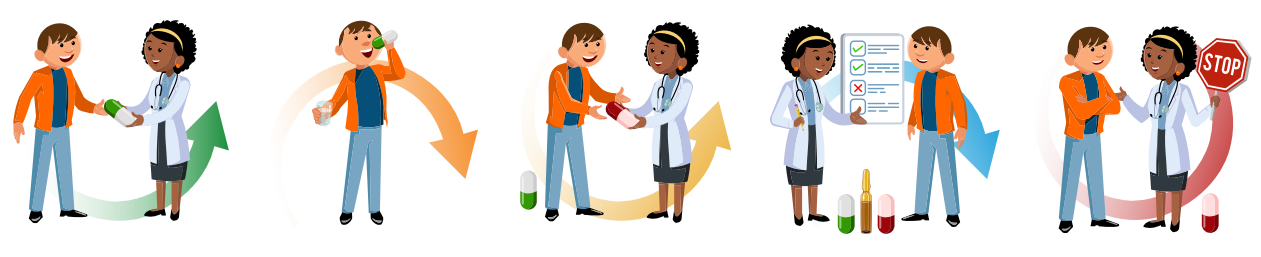 5  THỜI ĐIỂM AN TOÀN SỬ DỤNG THUỐC
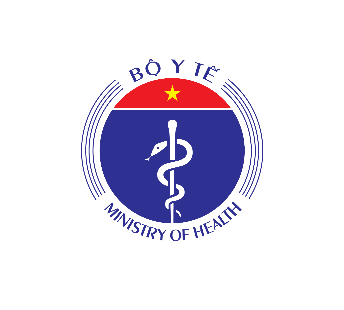 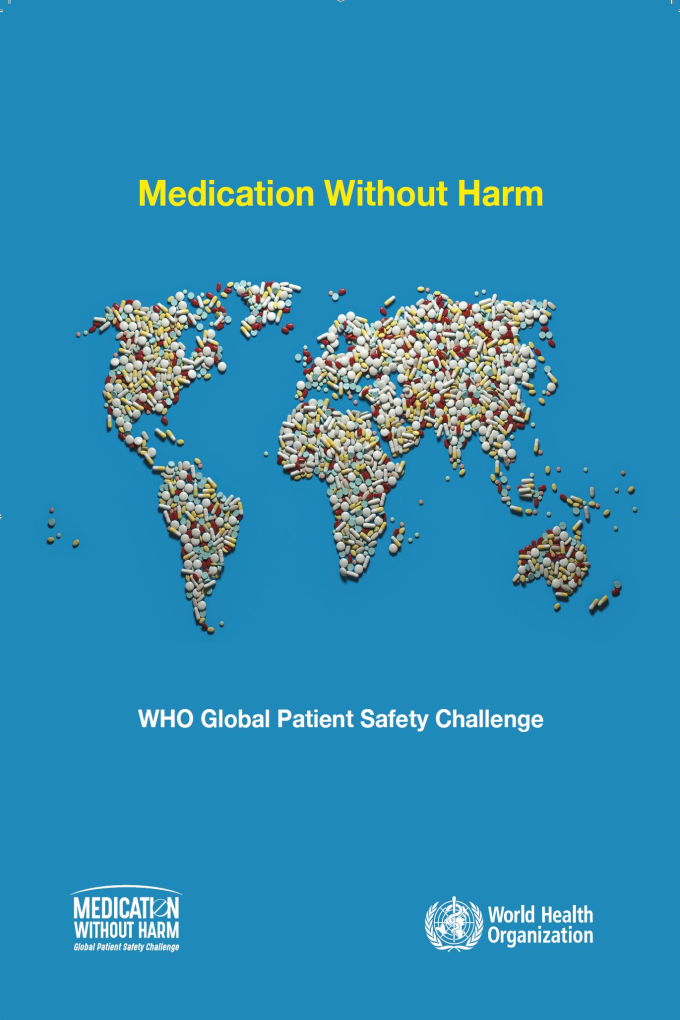 Cùng chung tay….
 
SỬ DỤNG THUỐC AN TOÀN KHÔNG GÂY HẠI